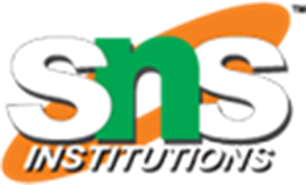 SNS ACADEMY
    A fingerprint International School
Affiliated to CBSE New Delhi
Affiliation No :1930610
       
      GRADE X(2020-21)
COURSE NAME : ENGLISH 
(FIRST FLIGHT)
GLIMPSES OF INDIA
1
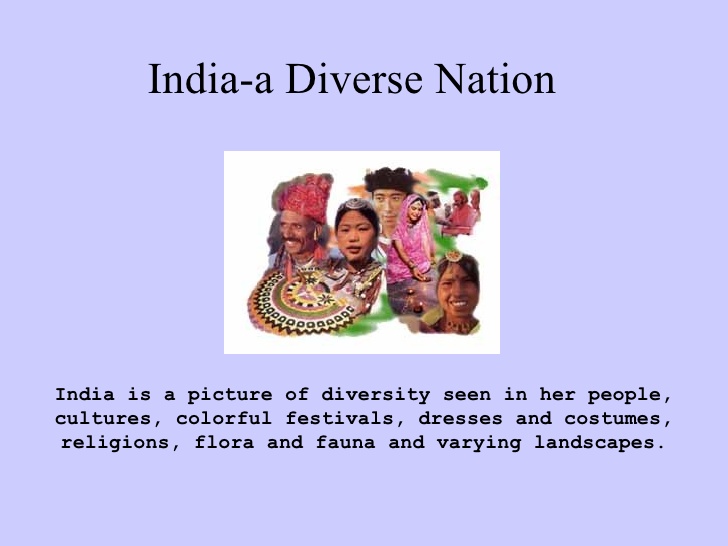 5/26/2020
2/10
TOPIC/COURSE CODE-NAME/FACULTY/DEPT/COLLEGE
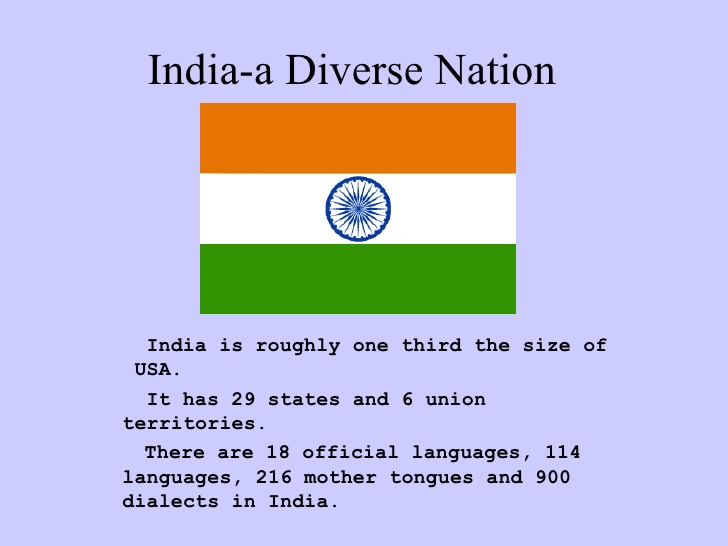 5/26/2020
3/10
TOPIC/COURSE CODE-NAME/FACULTY/DEPT/COLLEGE
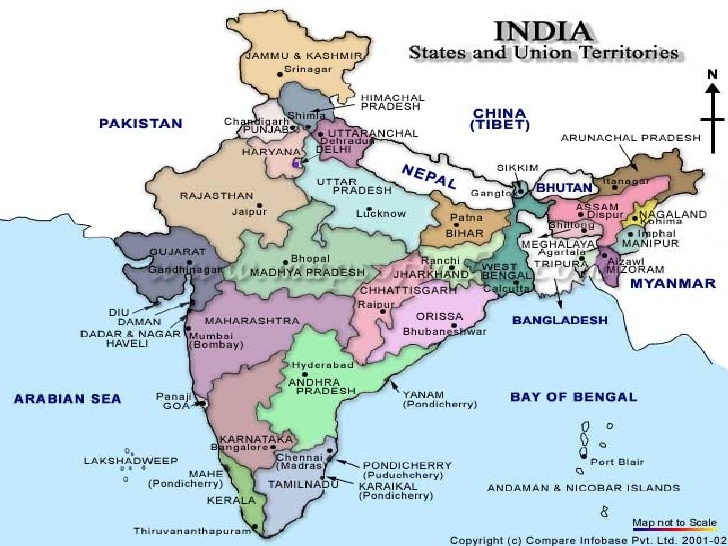 5/26/2020
4/10
TOPIC/COURSE CODE-NAME/FACULTY/DEPT/COLLEGE
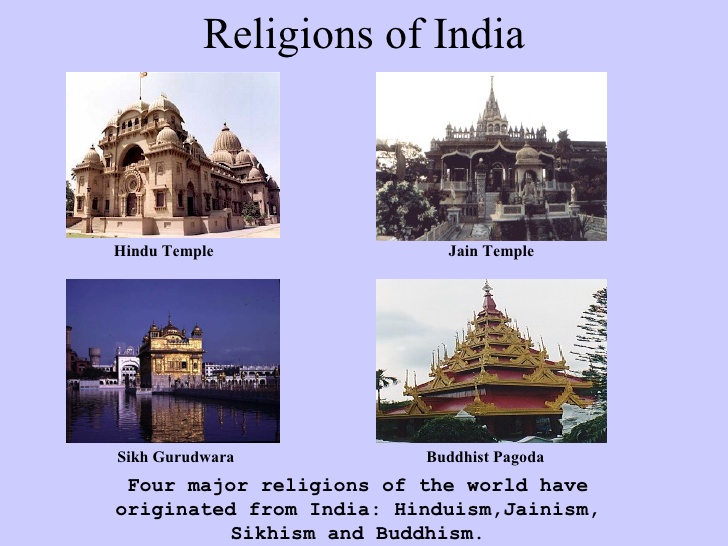 5/26/2020
5/10
TOPIC/COURSE CODE-NAME/FACULTY/DEPT/COLLEGE
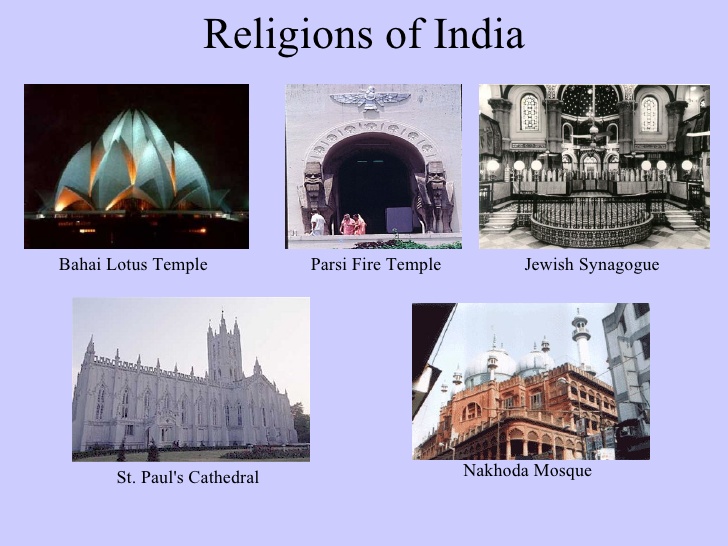 5/26/2020
6/10
TOPIC/COURSE CODE-NAME/FACULTY/DEPT/COLLEGE
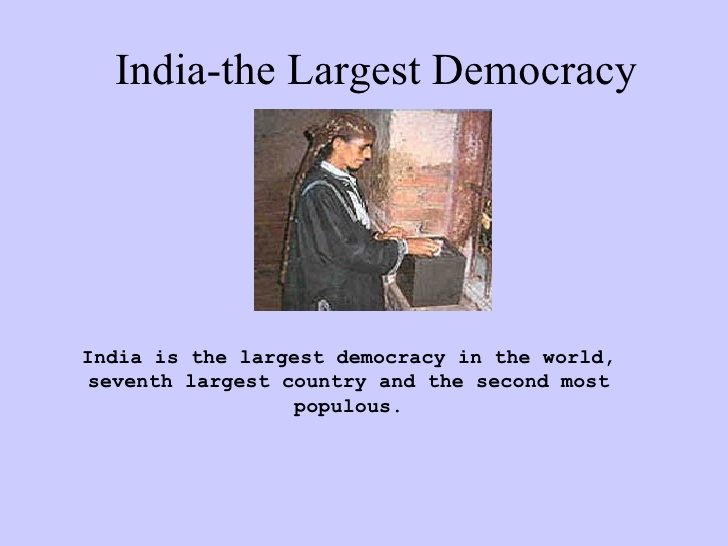 5/26/2020
7/10
TOPIC/COURSE CODE-NAME/FACULTY/DEPT/COLLEGE
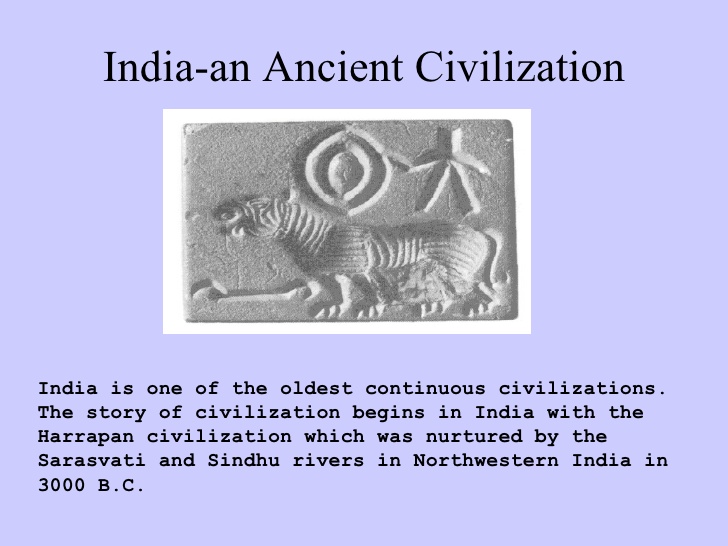 5/26/2020
8/10
TOPIC/COURSE CODE-NAME/FACULTY/DEPT/COLLEGE
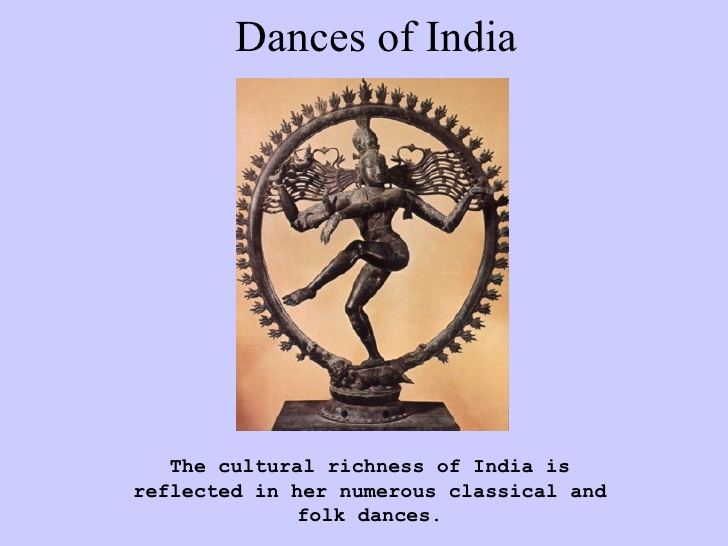 TOPIC/COURSE CODE-NAME/FACULTY/DEPT/COLLEGE
5/26/2020
9/10
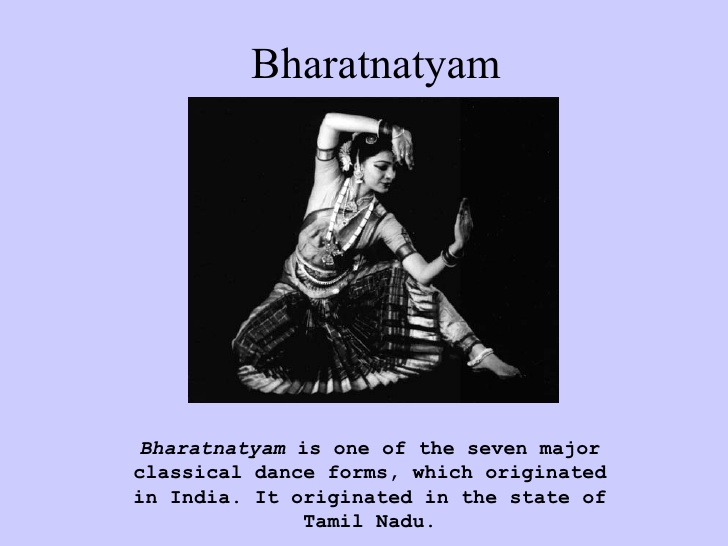 TOPIC/COURSE CODE-NAME/FACULTY/DEPT/COLLEGE
5/26/2020
10/10
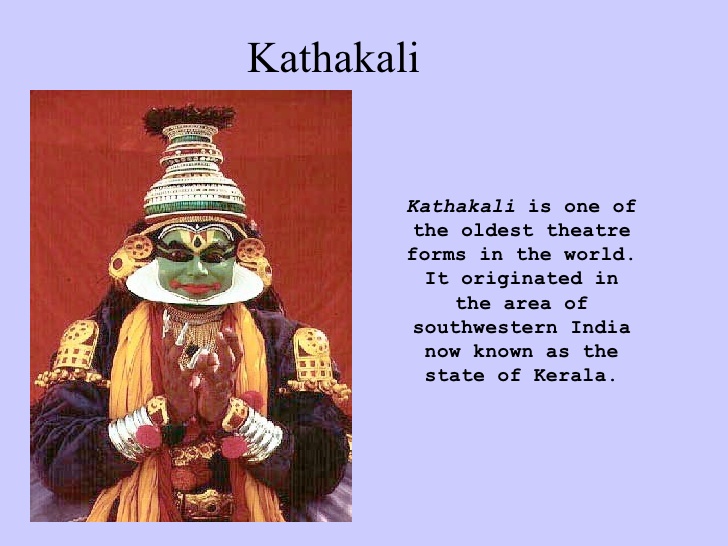 TOPIC/COURSE CODE-NAME/FACULTY/DEPT/COLLEGE
5/26/2020
11/10
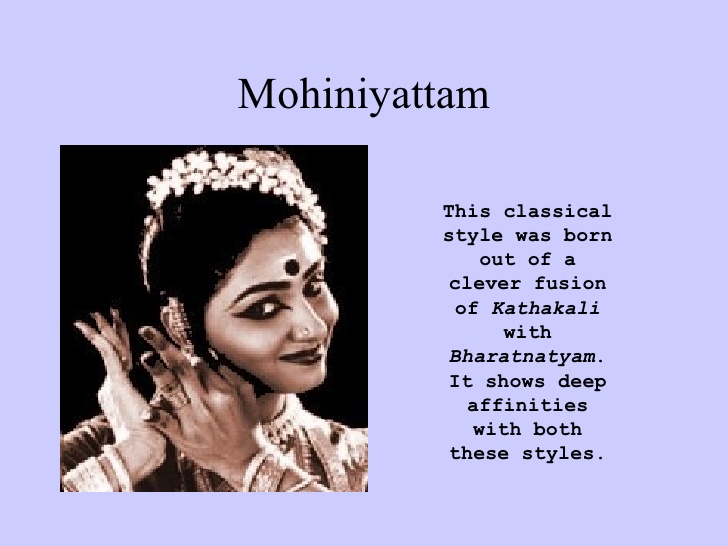 TOPIC/COURSE CODE-NAME/FACULTY/DEPT/COLLEGE
5/26/2020
12/10
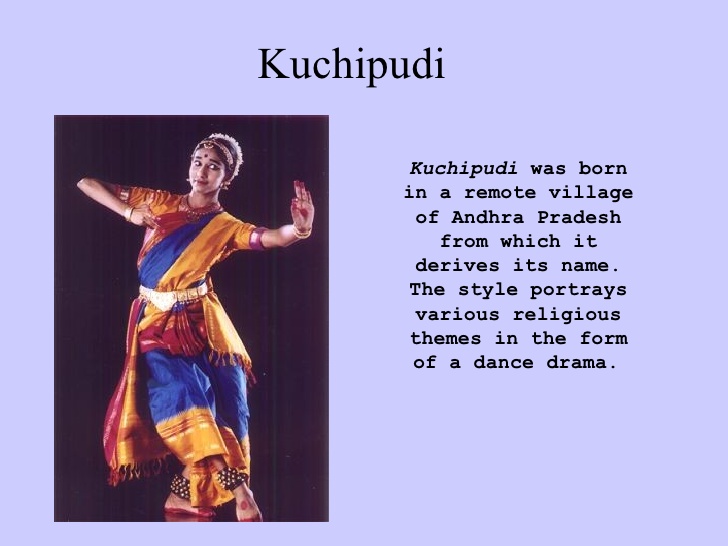 TOPIC/COURSE CODE-NAME/FACULTY/DEPT/COLLEGE
5/26/2020
13/10
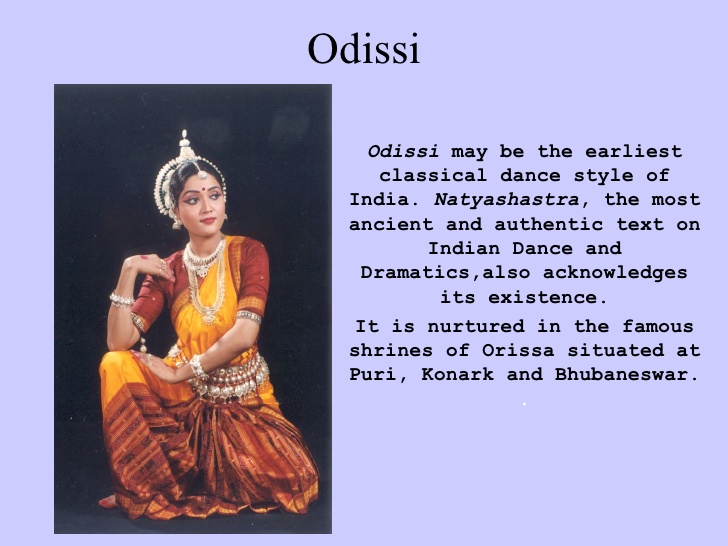 TOPIC/COURSE CODE-NAME/FACULTY/DEPT/COLLEGE
5/26/2020
14/10
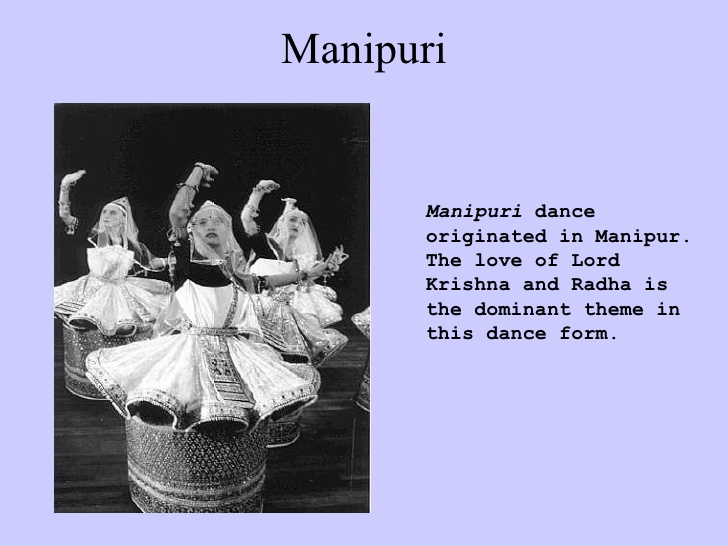 TOPIC/COURSE CODE-NAME/FACULTY/DEPT/COLLEGE
5/26/2020
15/10
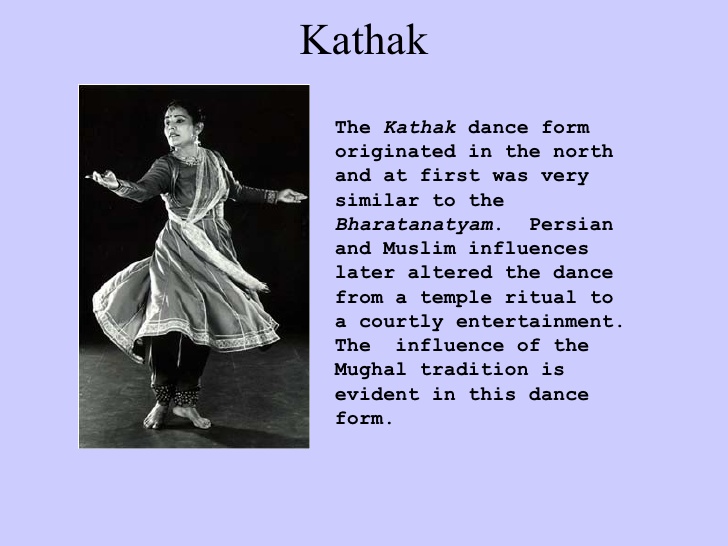 TOPIC/COURSE CODE-NAME/FACULTY/DEPT/COLLEGE
5/26/2020
16/10
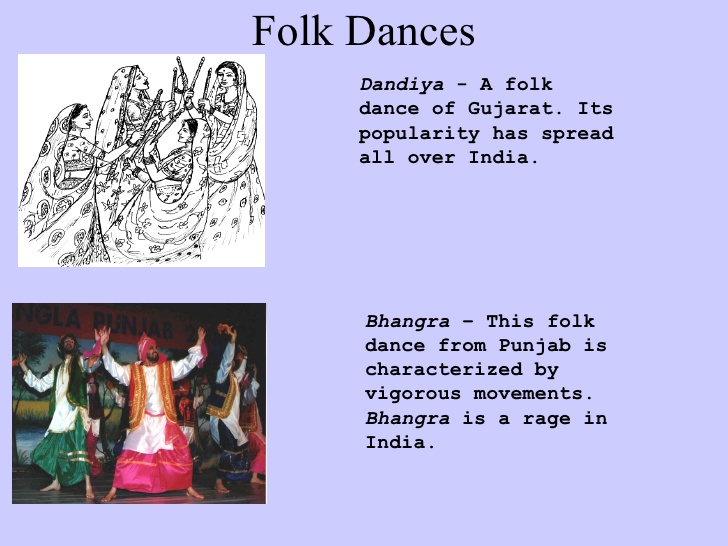 TOPIC/COURSE CODE-NAME/FACULTY/DEPT/COLLEGE
5/26/2020
17/10
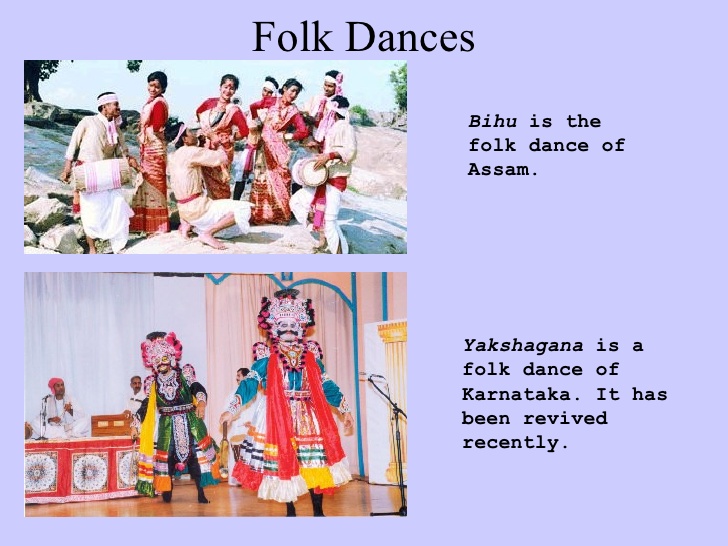 18
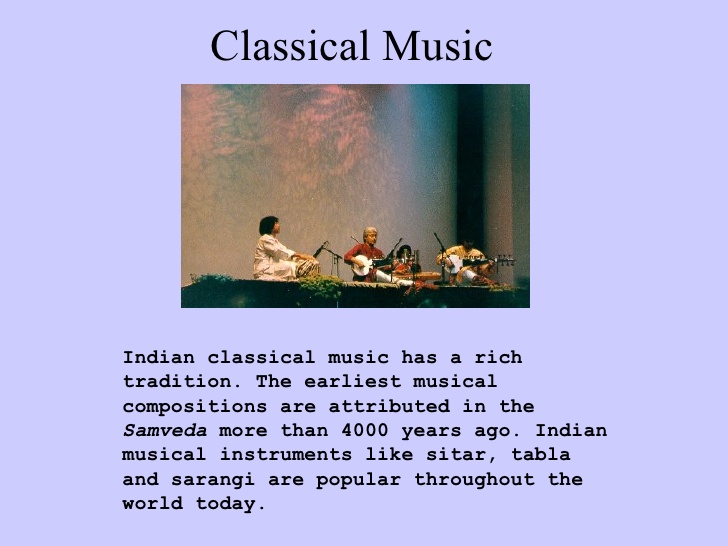 19
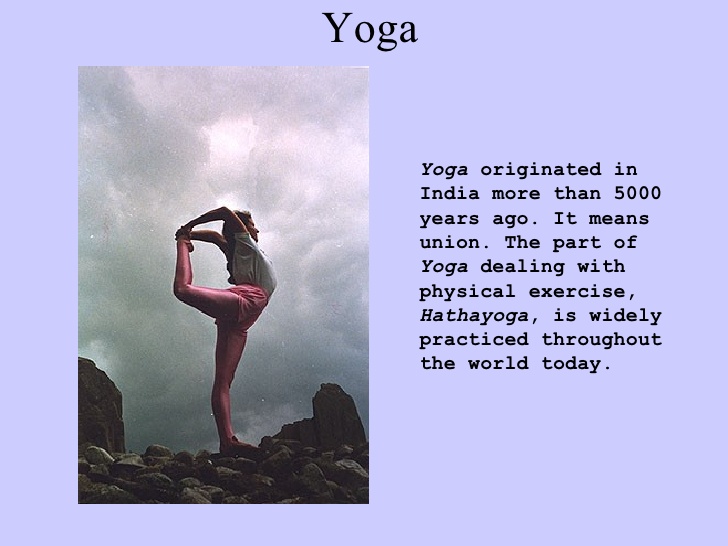 20
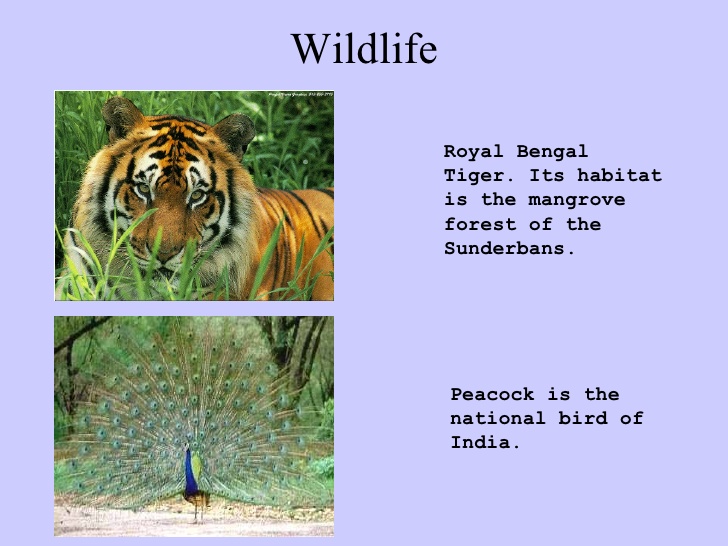 21
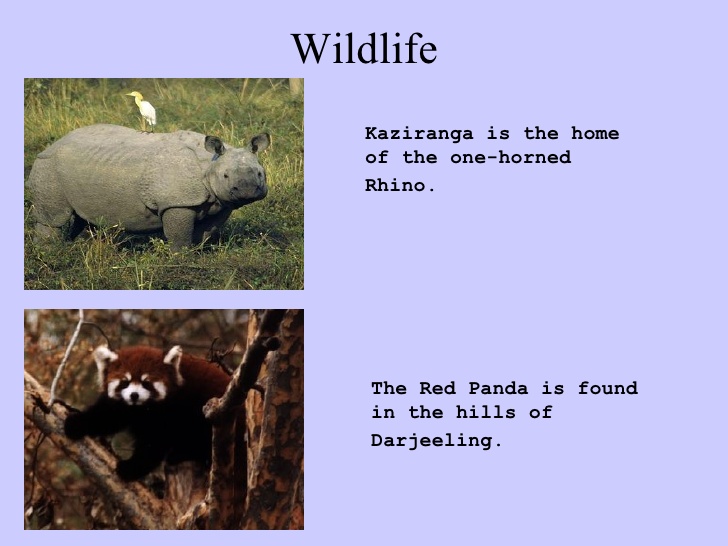 22
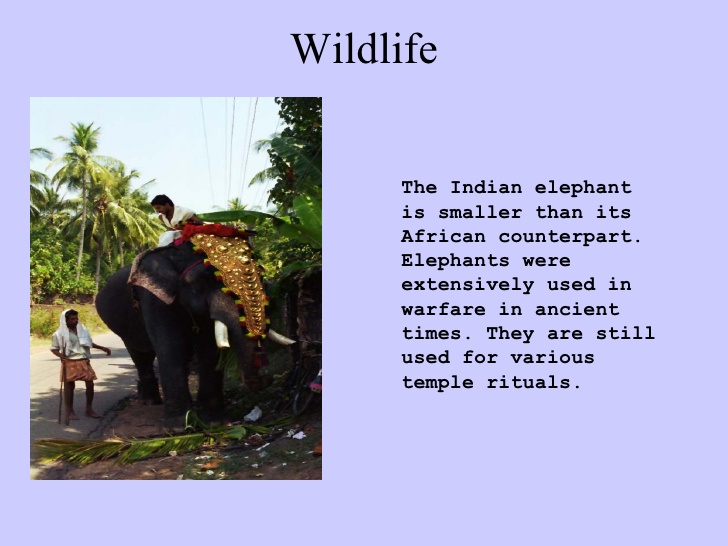 23
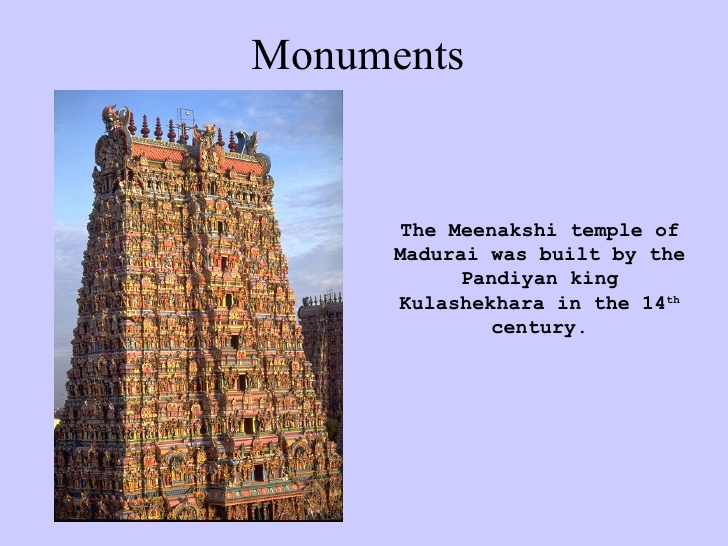 24
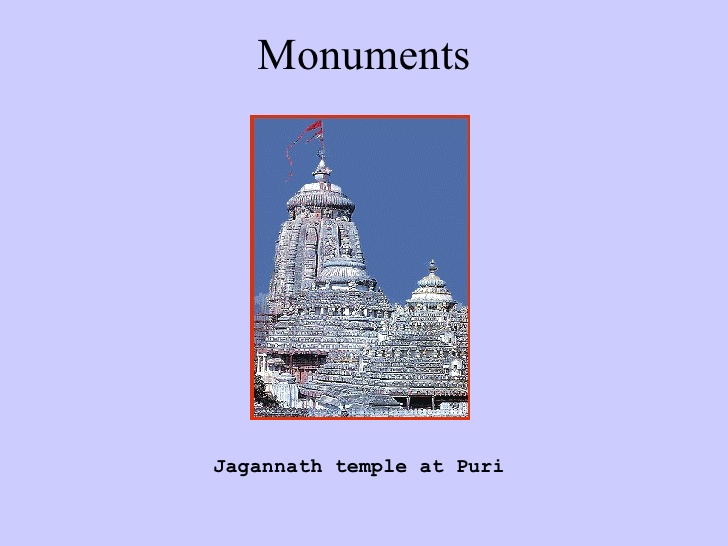 25
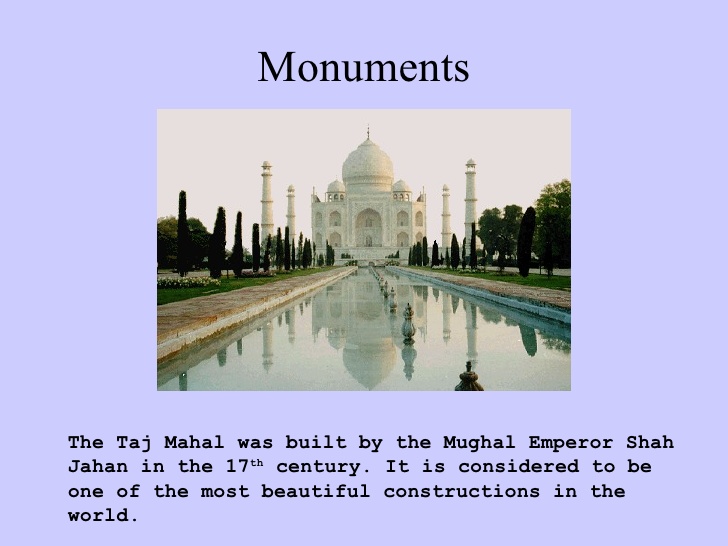 26
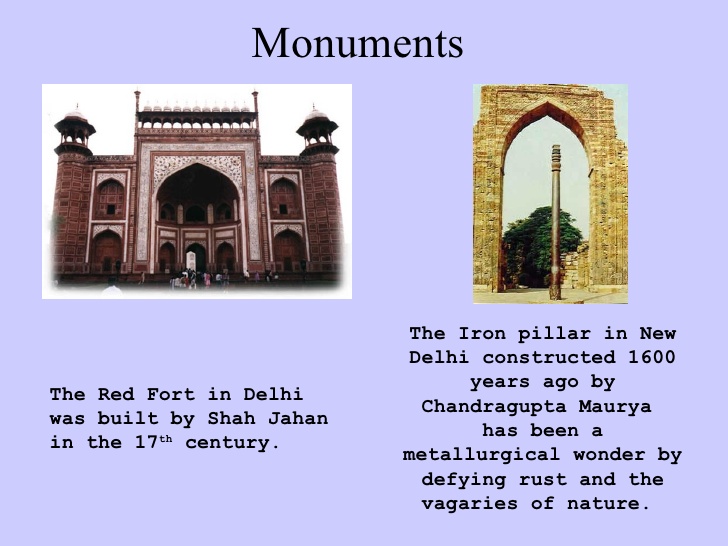 27
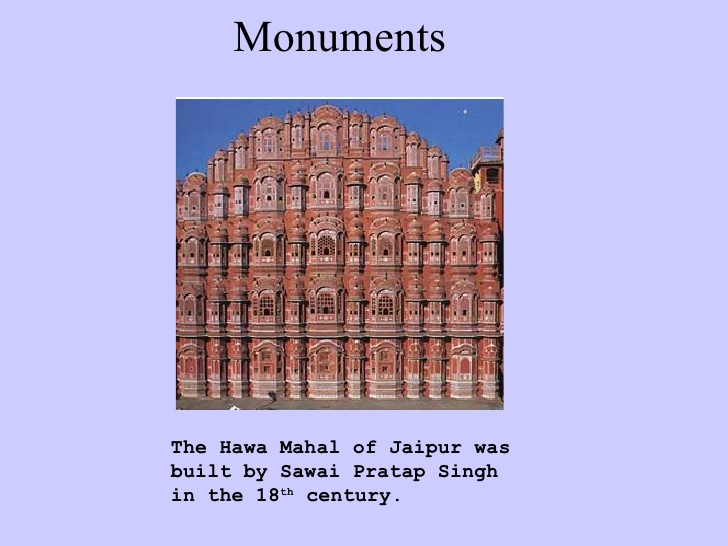 28
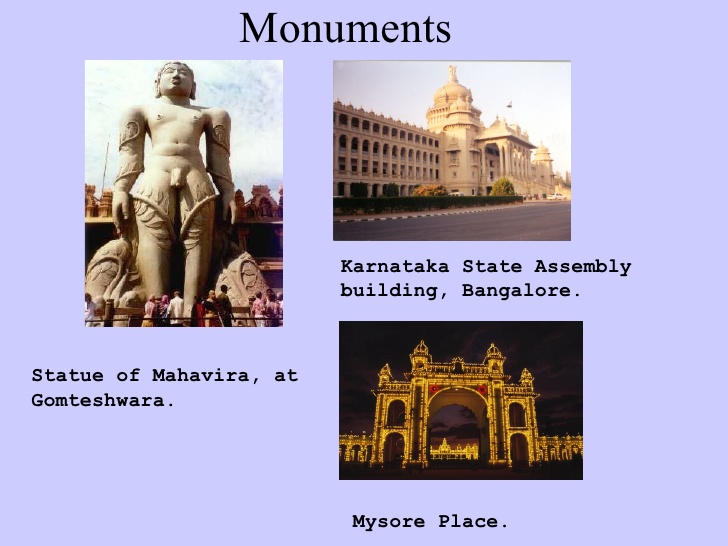 29
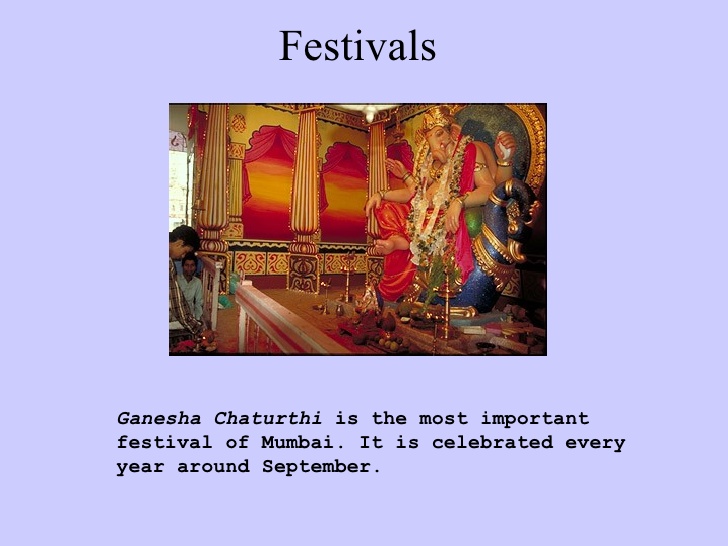 30
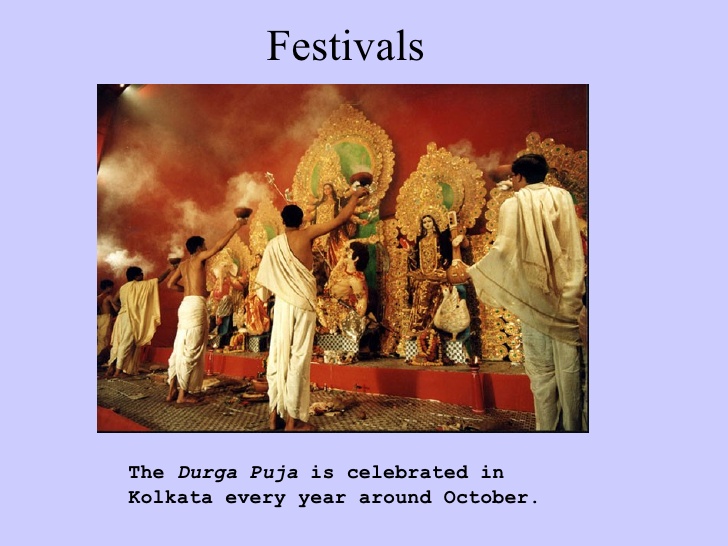 31
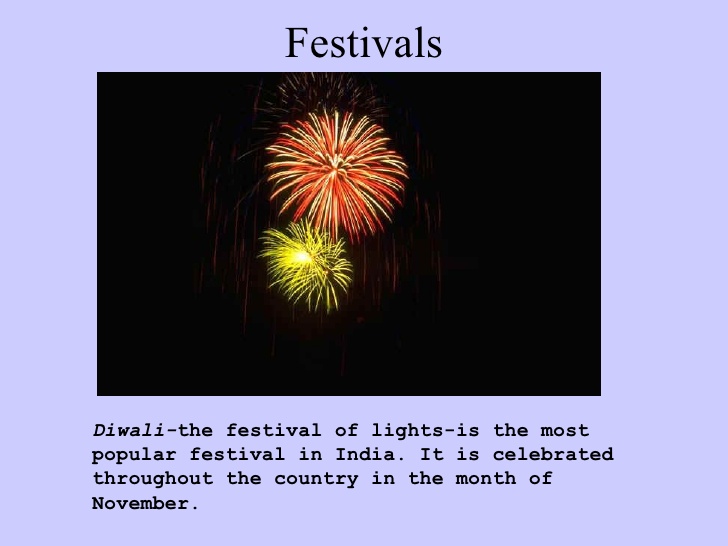 32
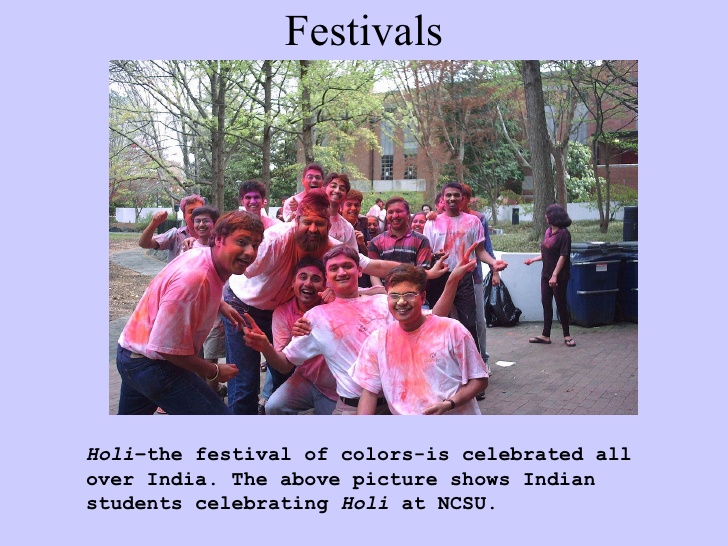 33
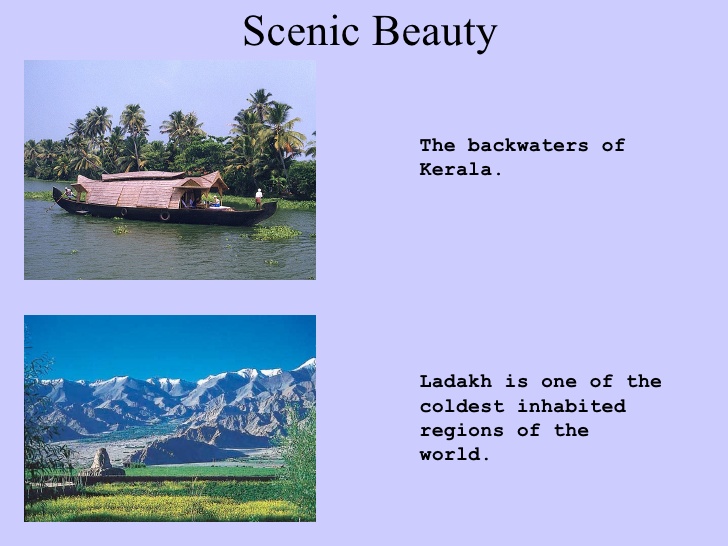 34
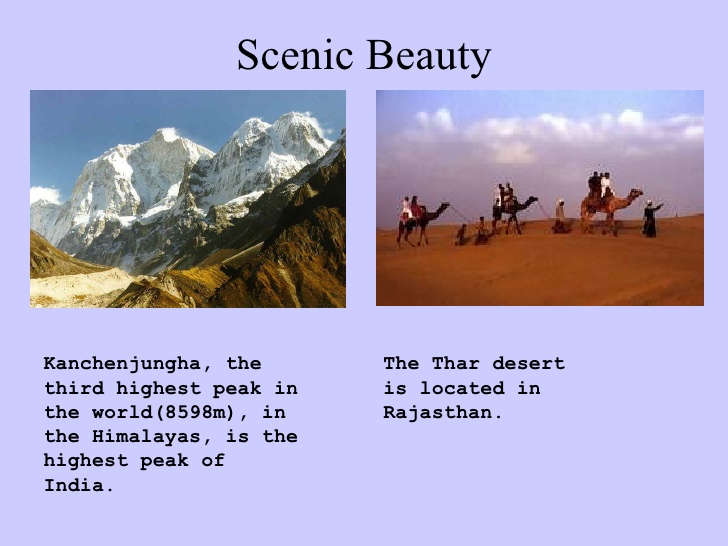 35
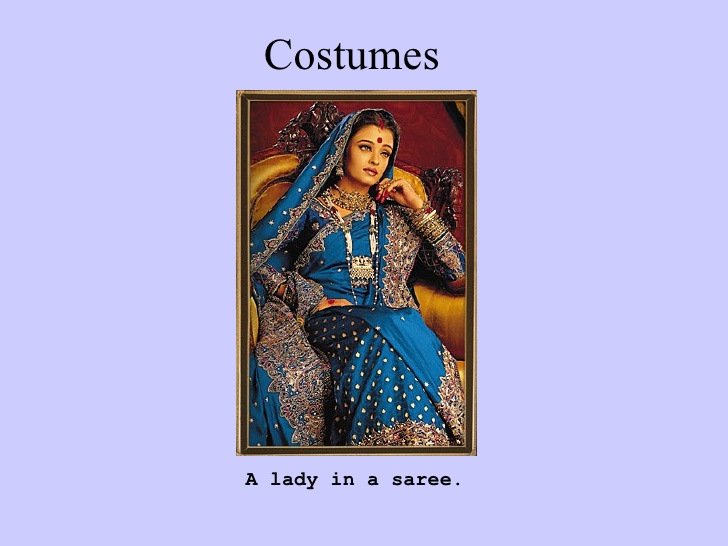 36
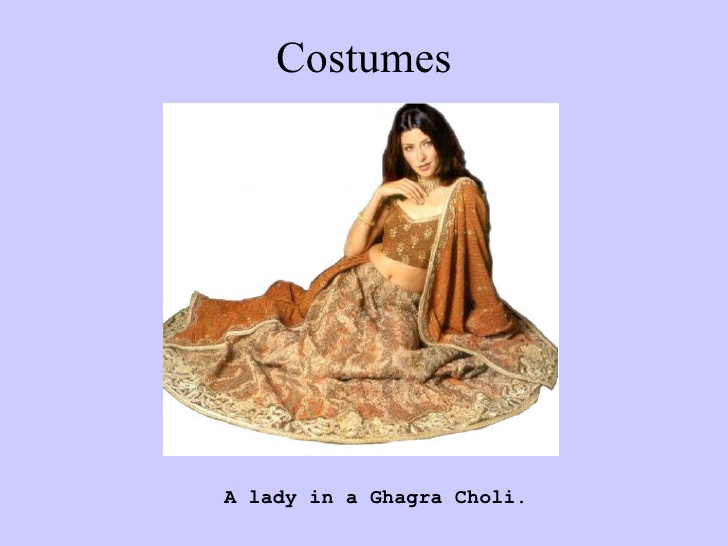 37
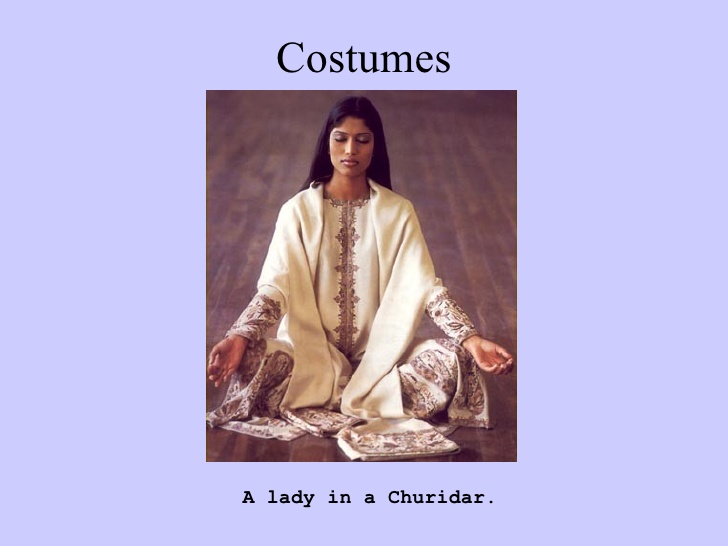 38
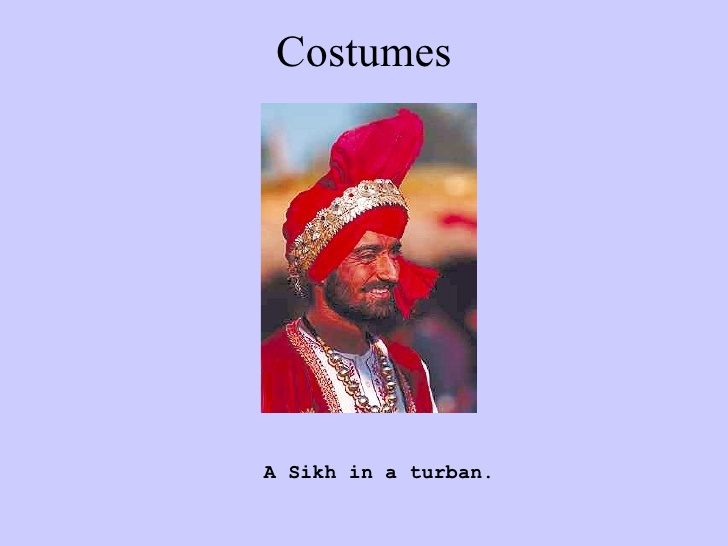 39
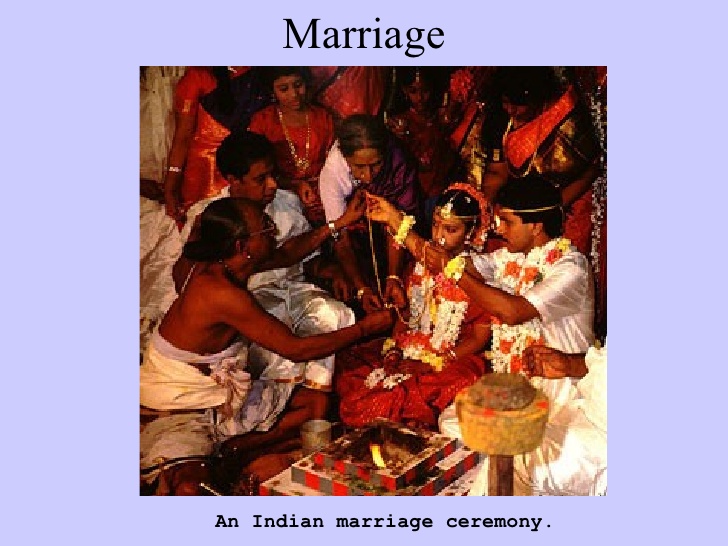 40
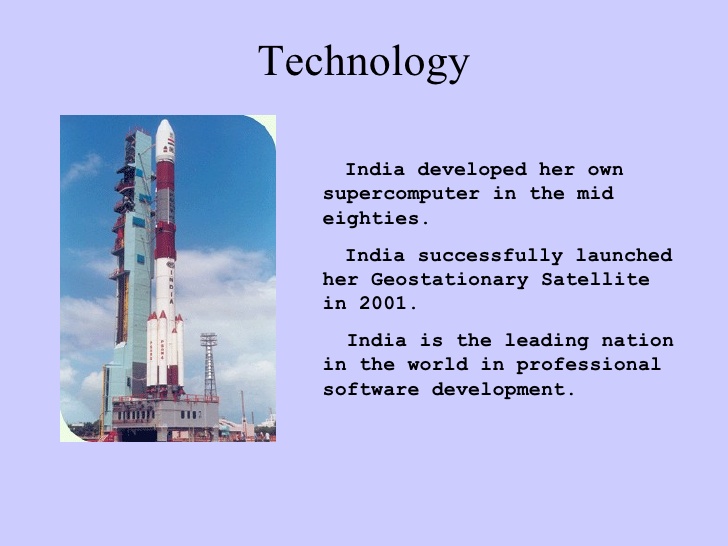 41
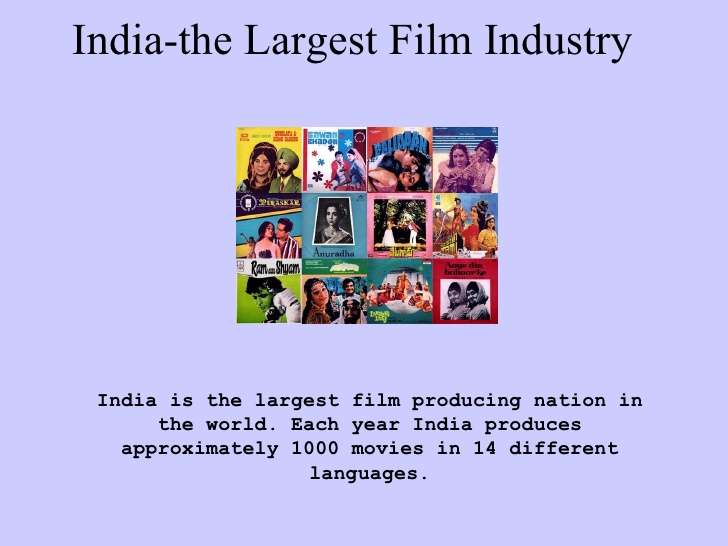 42
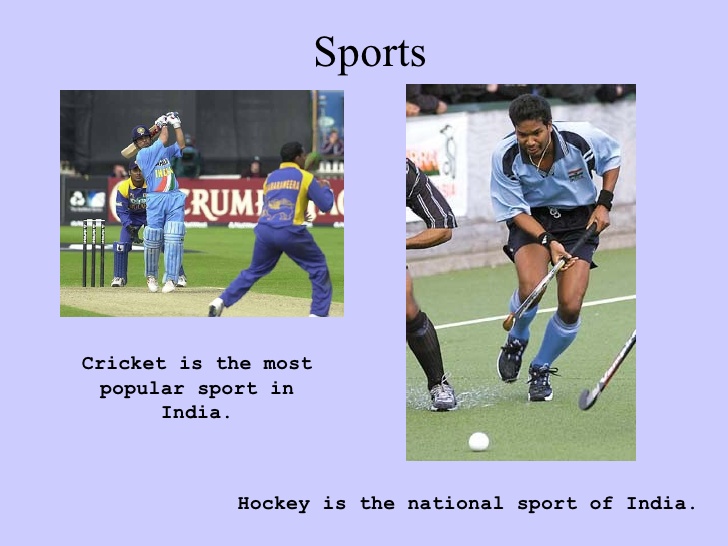 43
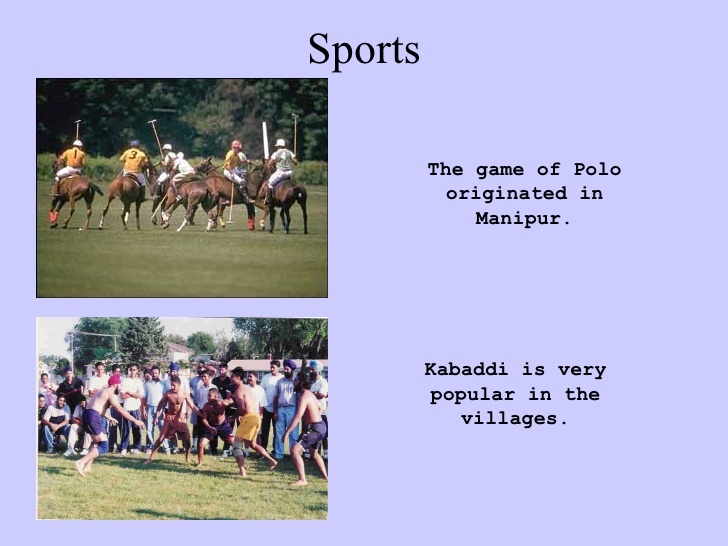 44
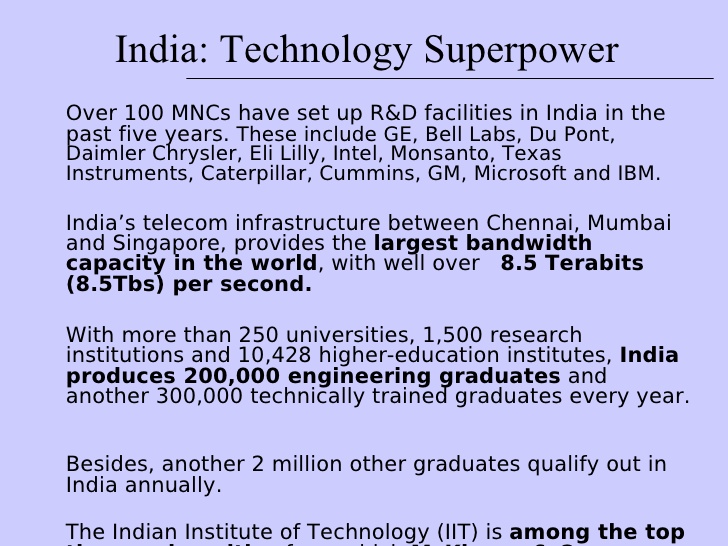 45
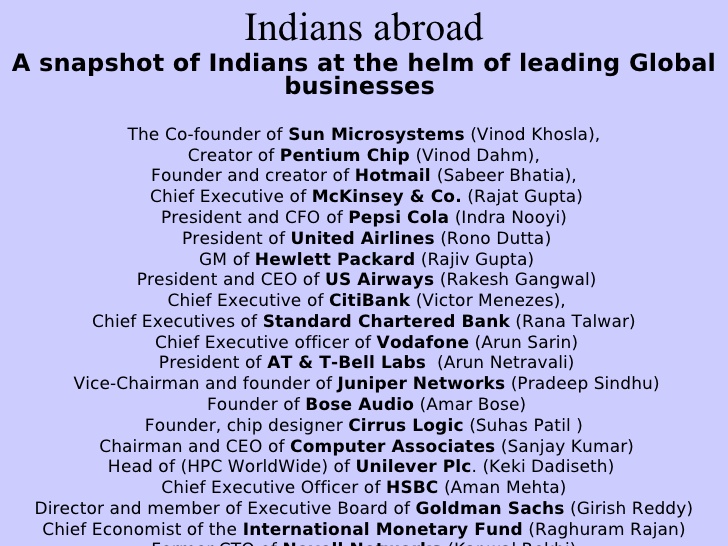 46
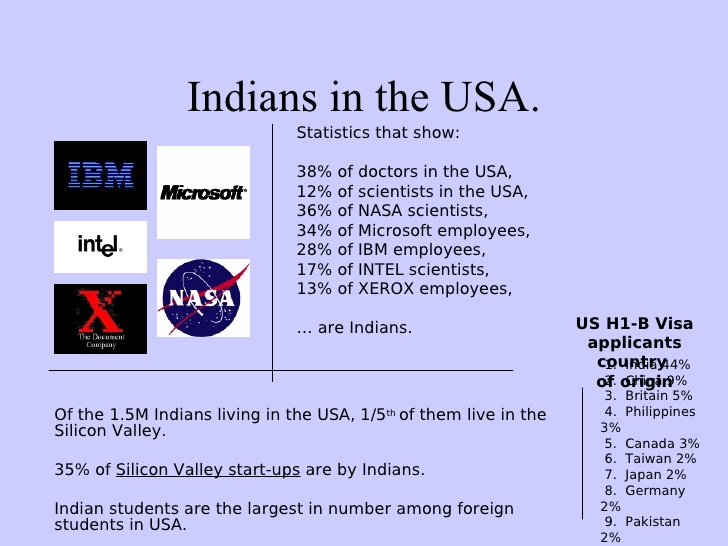 47
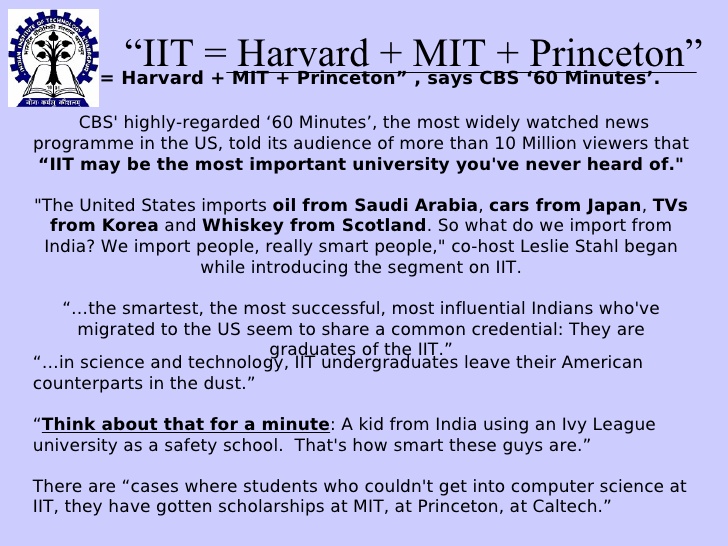 48
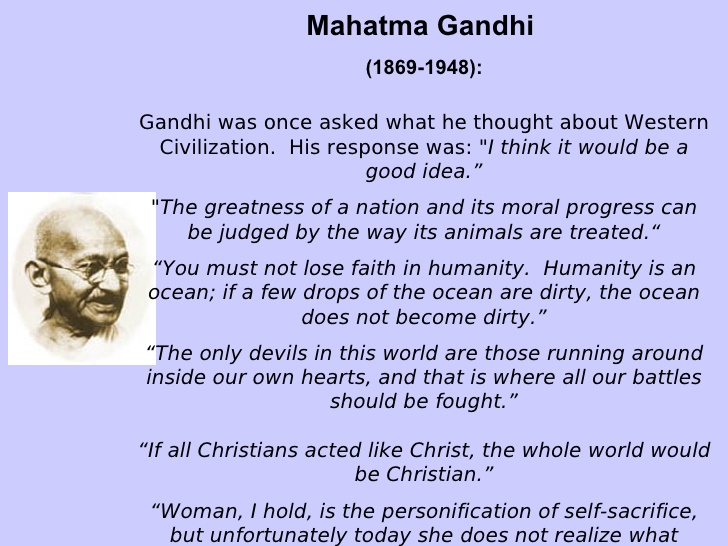 49
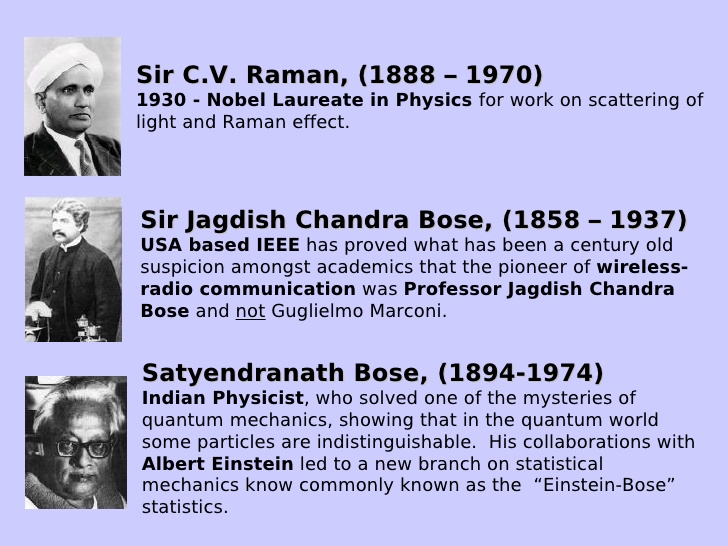 50
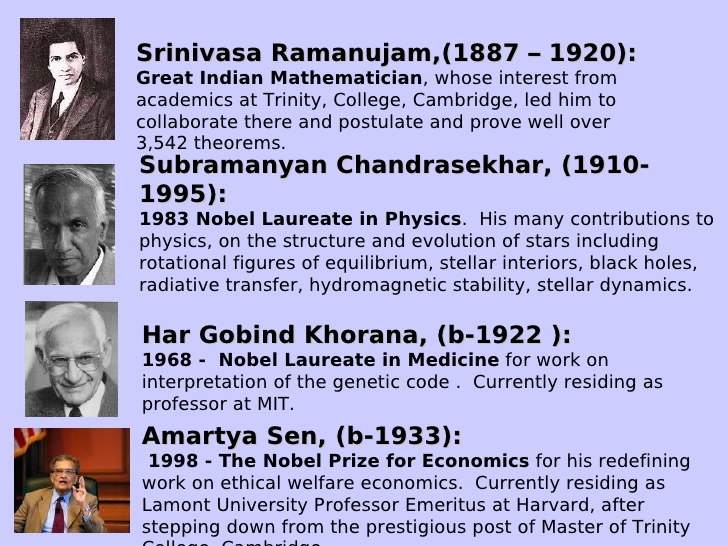 51
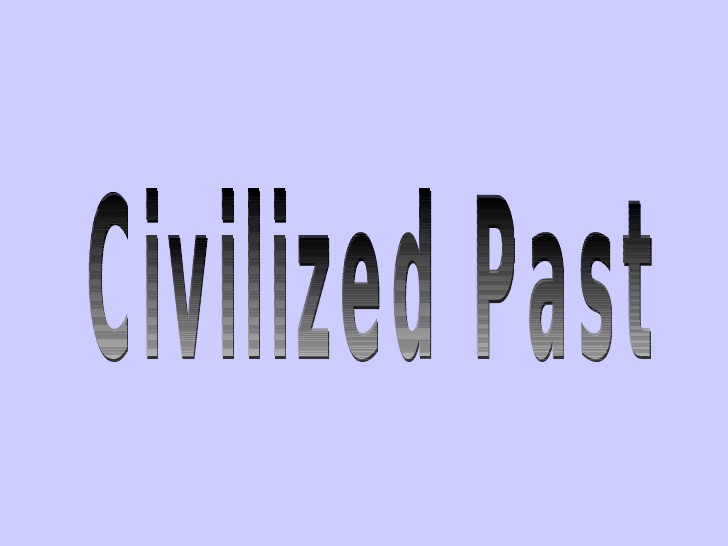 52
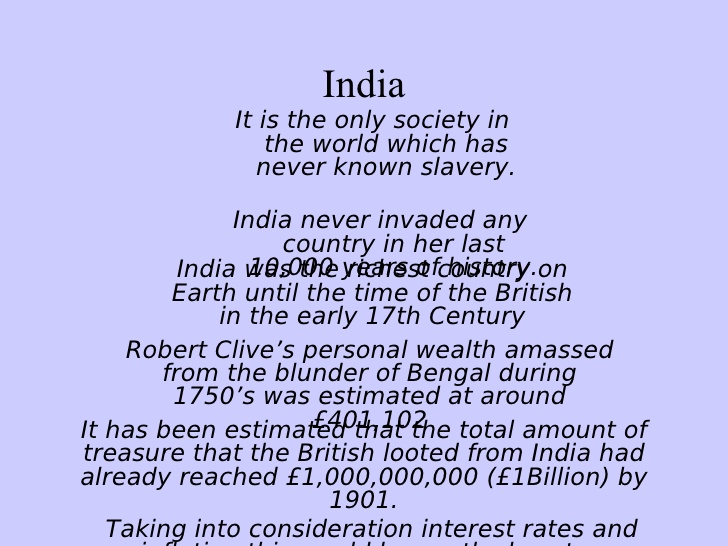 53
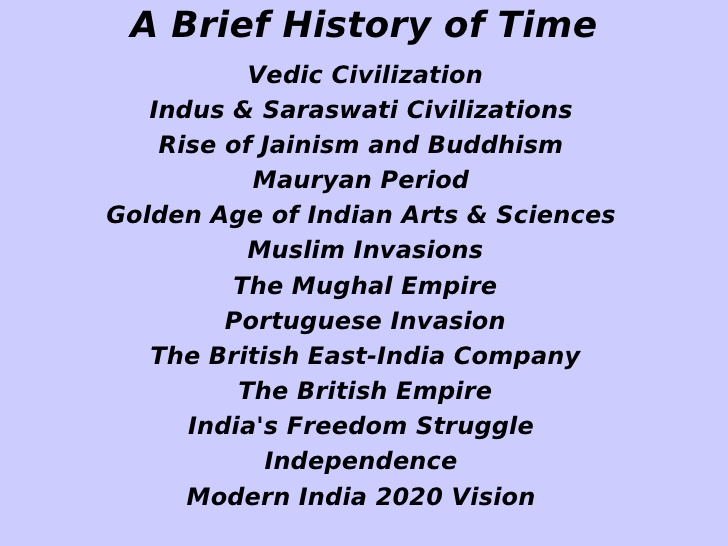 54
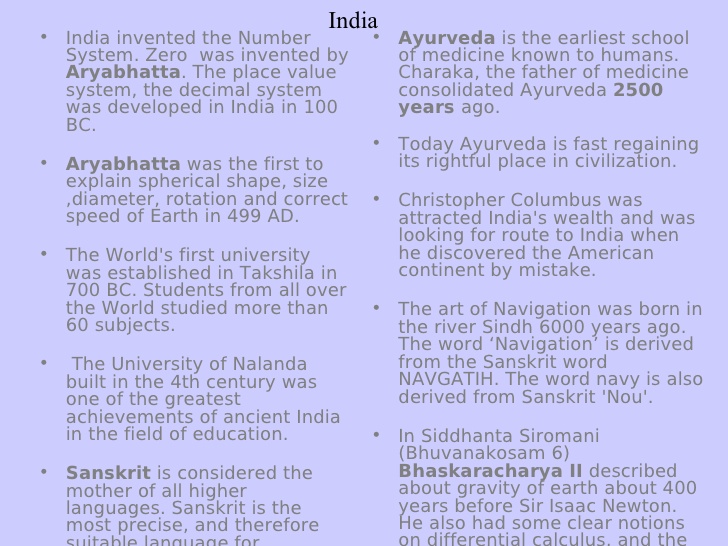 55
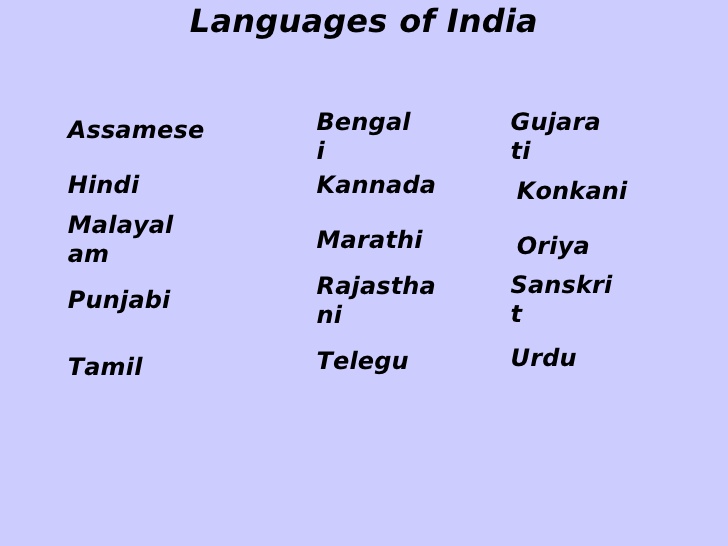 56
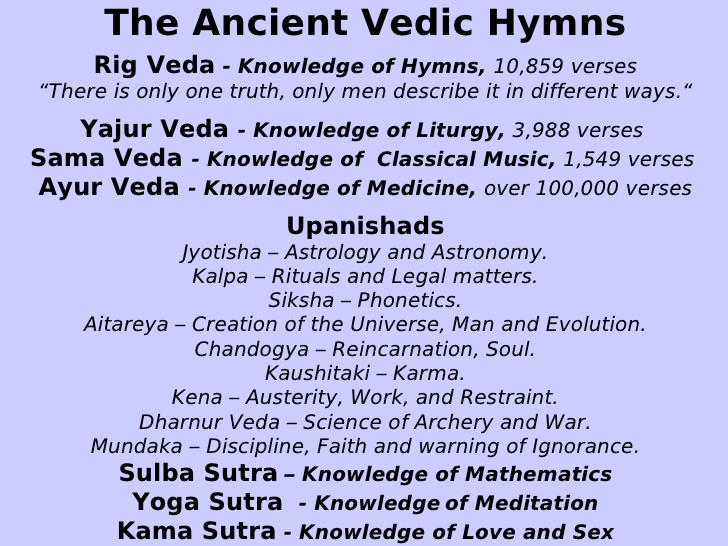 57
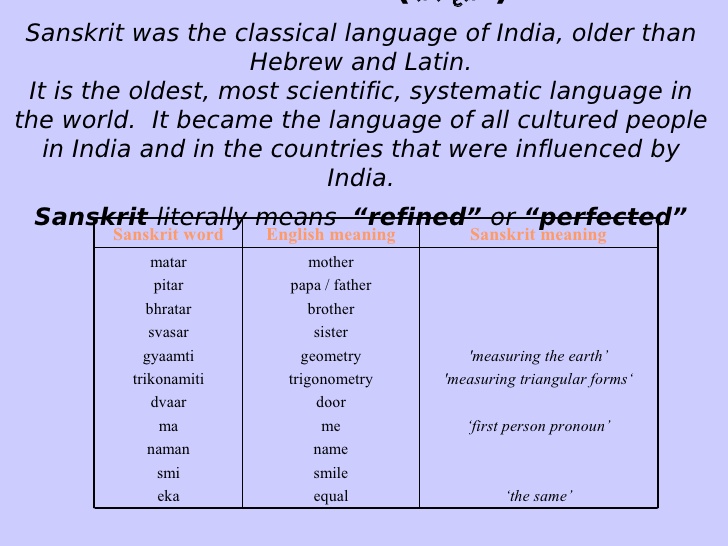 58
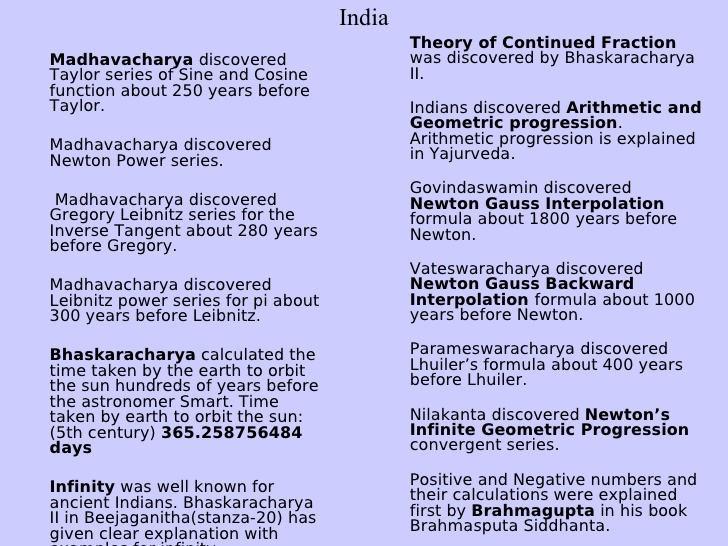 59
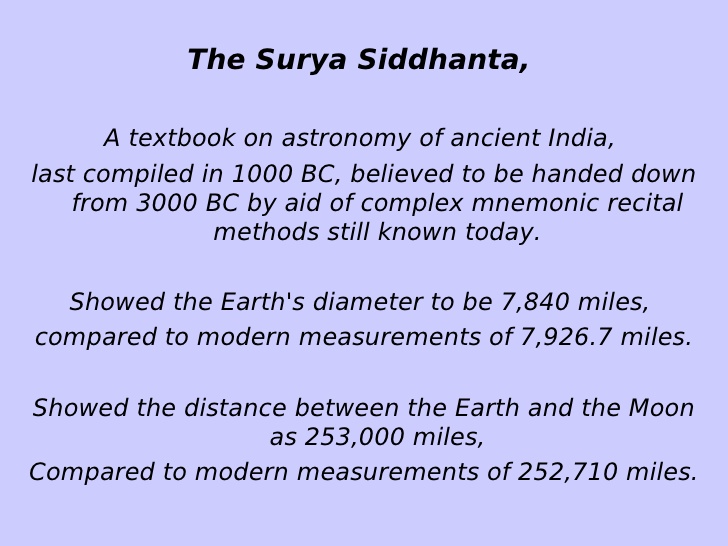 60
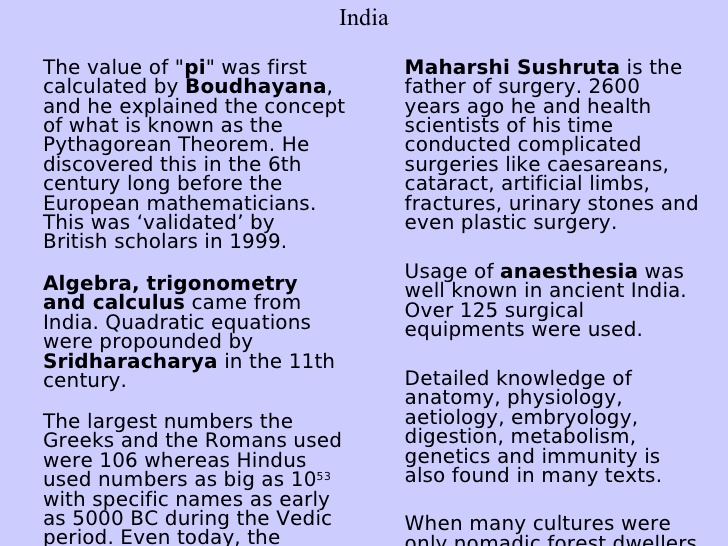 61
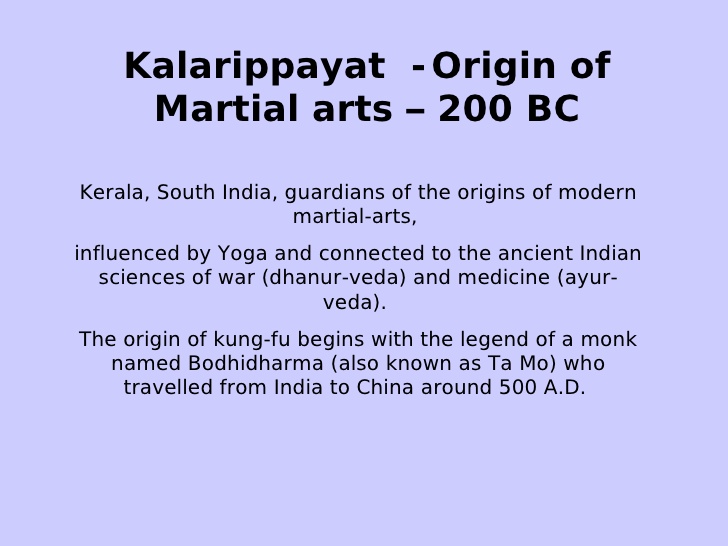 62
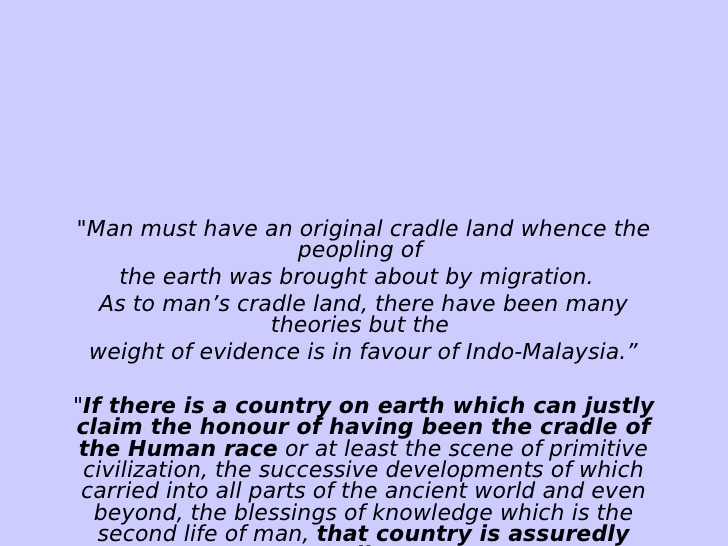 63
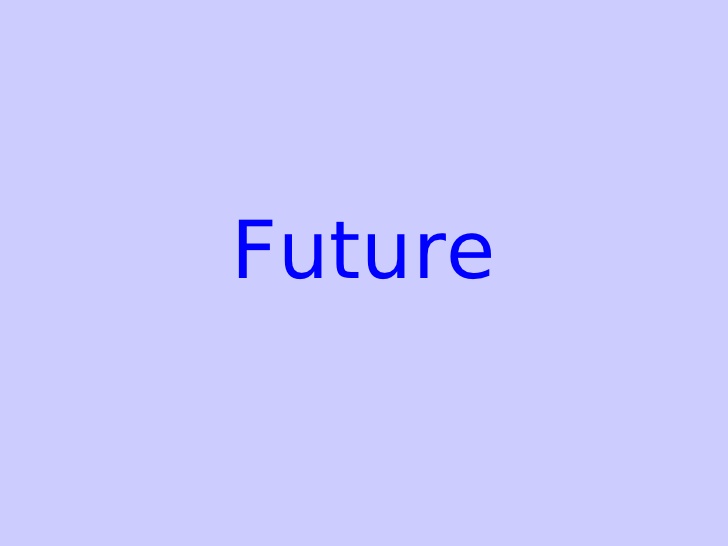 64
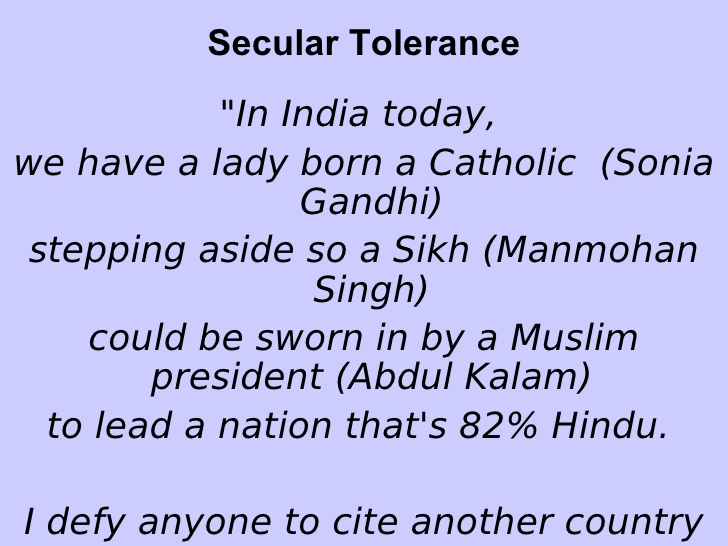 65
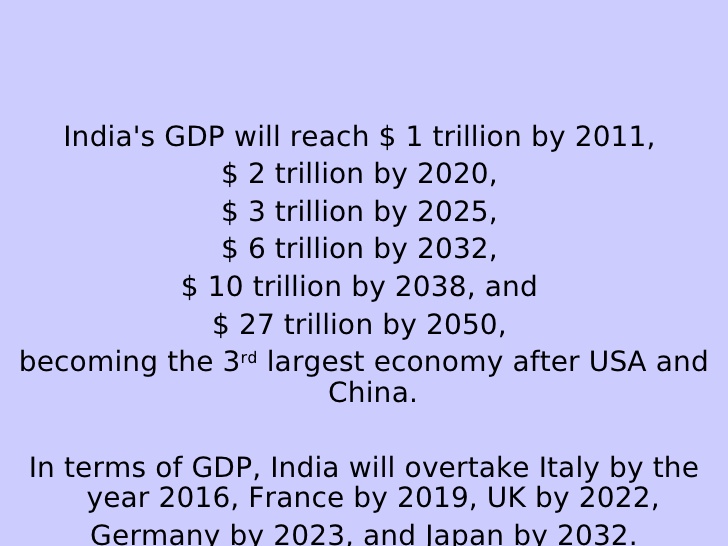 66
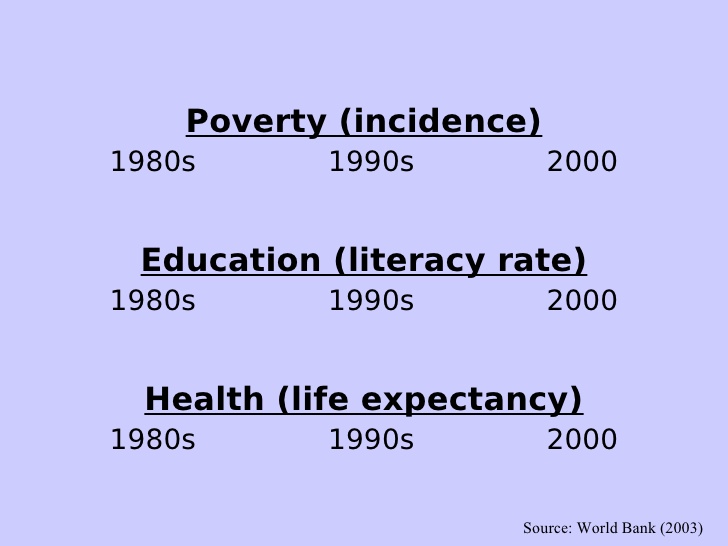 67
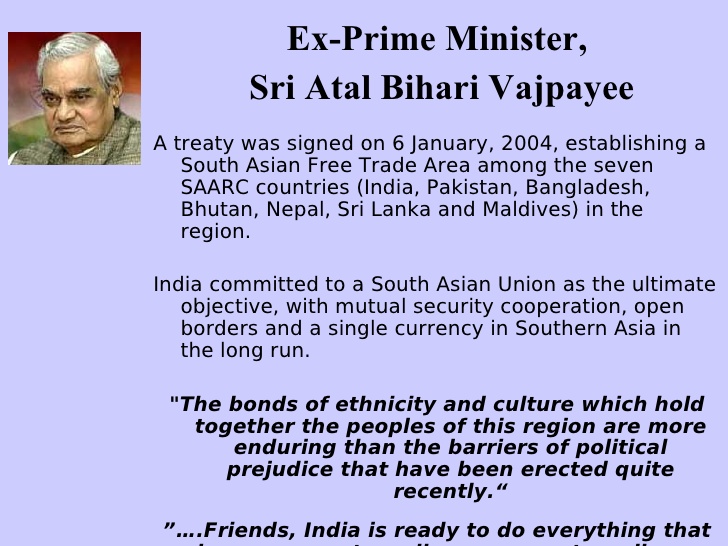 68
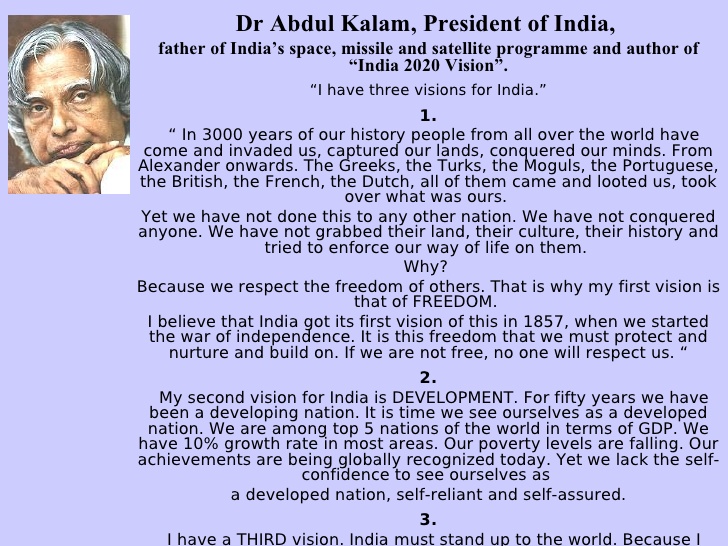 69
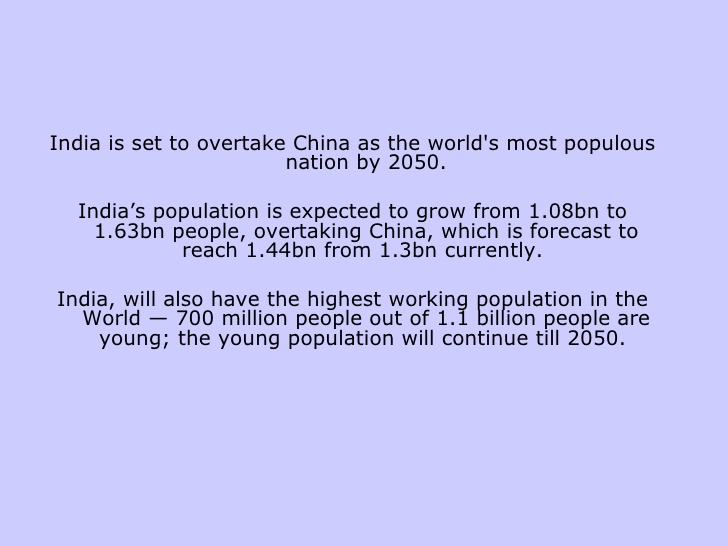 70
71